Final Exam
Review
What did we learn?
Shneiderman mantra
Visual encoding
Biases
Visualization tools
Visual Information-Seeking Mantra
"Overview first, zoom and filter, then details on demand.”
								- Ben Shneiderman

Overview
Zoom and filter
Details on demand
Relate
History
Extract
[Speaker Notes: Visual Information-Seeking Mantra: Excellent framework for designing information visualization.
Relate - E.g. click on a medication and see related visit report, prescription, and lab test.
History - Undo, replay, etc.
Extract – Extract and save the subset]
Visual encoding
How data is mapped to visual elements
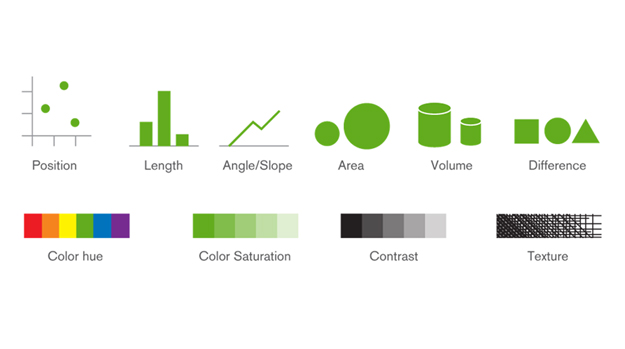 [Speaker Notes: You have data. How do we turn them into a visualization? In fact, why do we even want to visualize data? Helps humans understand and analyze the data. And it should clearly and efficiently communicate the information.
Visual encoding deals with things like which shape, size, and color to use.

Image source:]
Visual encoding
Understand your data
Understand your audience
Understand your purpose
[Speaker Notes: Is your data: Quantitative? Ordinal? Nominal?]
Visual encoding
Best practice
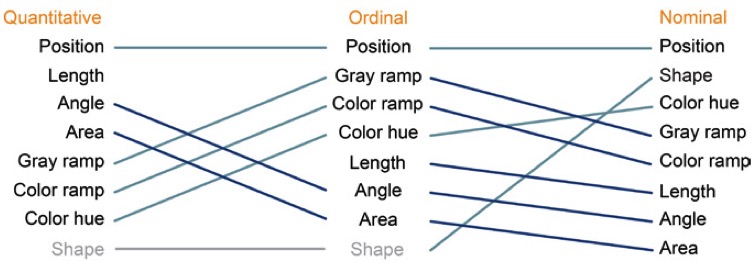 More accurate
Less accurate
[Speaker Notes: Turns out different people have different thoughts on this based on theories, experiences, and research.
Here is Mackinlay’s thoughts on visual encoding.

Source: Mackinlay. Automating the design of graphical presentations of relational information. Acm Transactions On Graphics. 1986;5(2):110-141.]
Biases in visualization
“A systematic distortion of a statistical result due to a factor not allowed for in its derivation.”
Biases in visualization
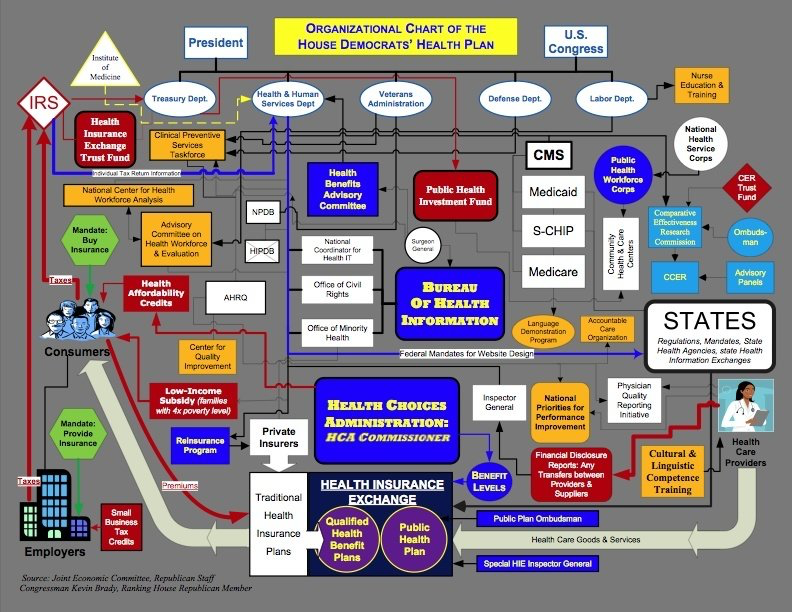 Biases in visualization
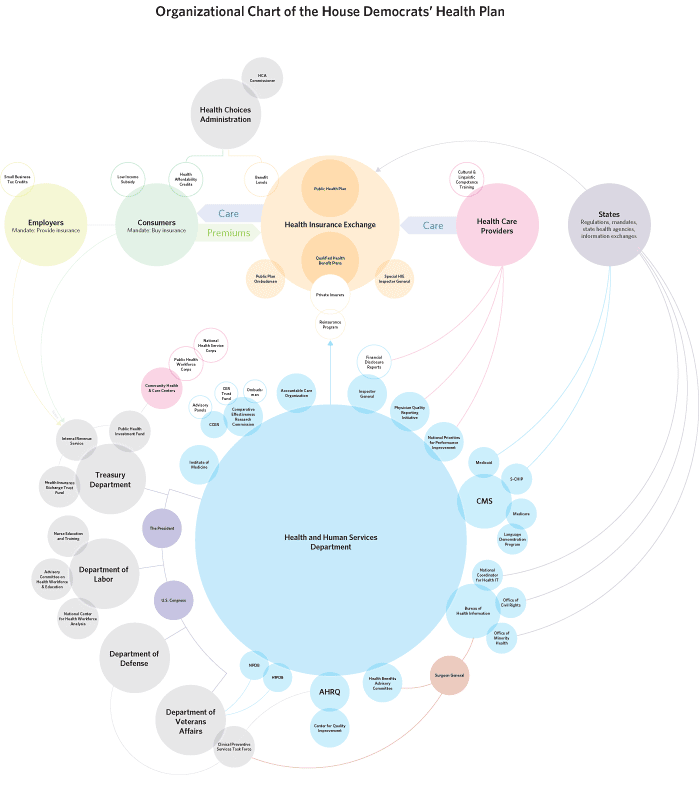 Biases in visualization
Data
Visual representation
Annotation
Interactivity
Biases in visualization
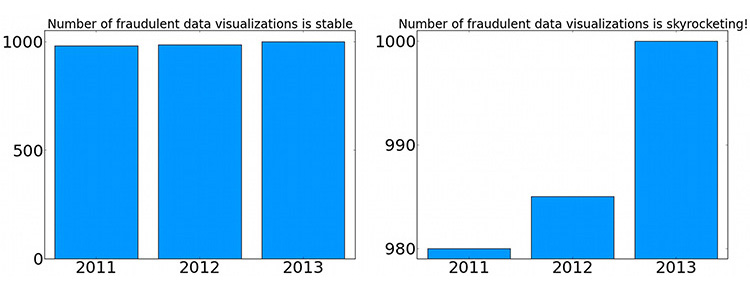 [Speaker Notes: Source: http://www.fastcodesign.com/3024273/infographic-of-the-day/infographics-lie-heres-how-to-spot-the-bs]
Biases in visualization
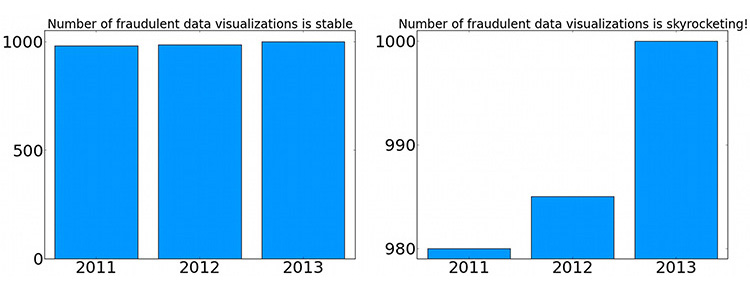 [Speaker Notes: Source: http://www.fastcodesign.com/3024273/infographic-of-the-day/infographics-lie-heres-how-to-spot-the-bs]
Biases in visualization
Is this accurate?
Is this unfair?
Were the design choices made for a good reason?
Visualization tools
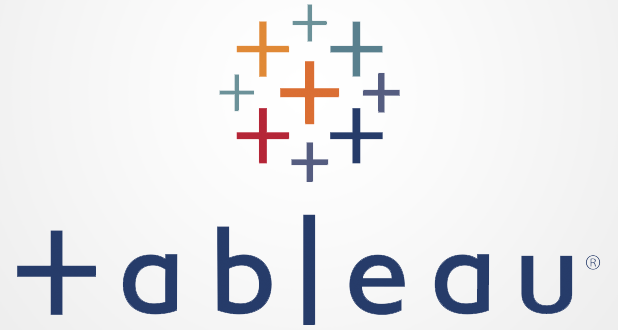 Visualization tools
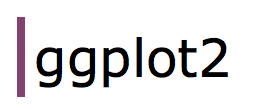 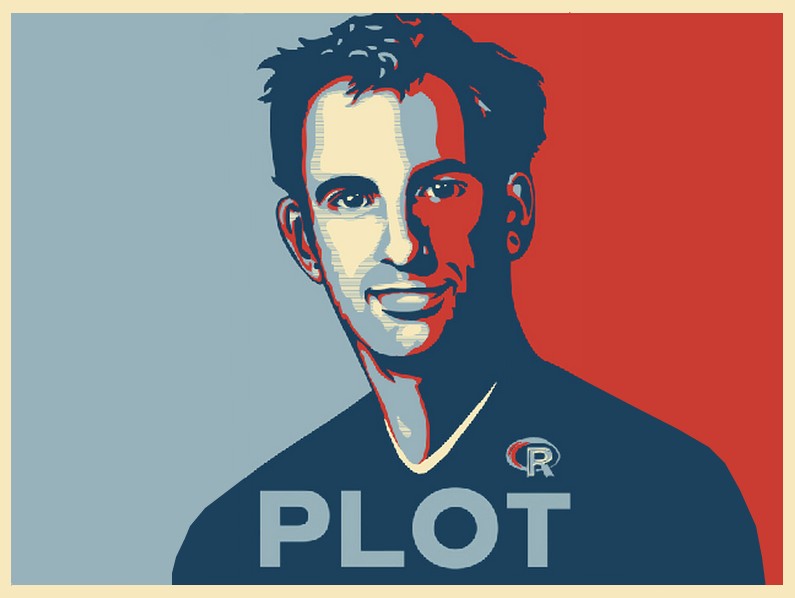 Visualization tools
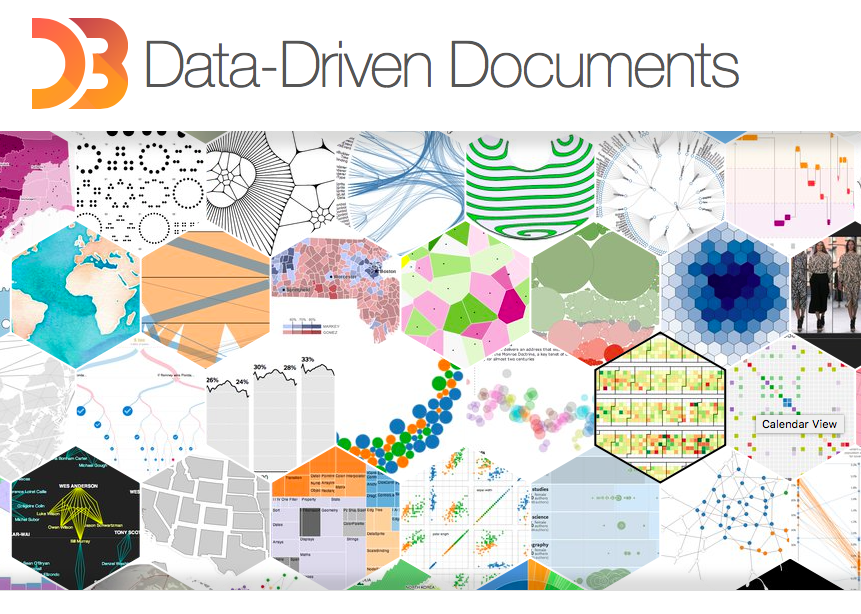